松本市学校司書研修教育活動を支える学校図書館～選書とその視点～　学校図書館の役割と限られた予算の中で
飯田市立川路小学校
　司書　　宮澤　優子
本日の予定
・自己紹介　　　　　　
・ワークショップ
　14:25-14:35(10分)　演習①
　14:35-14:50(15分)　演習②
・講義
　14:50-15:40(50分)
自己紹介
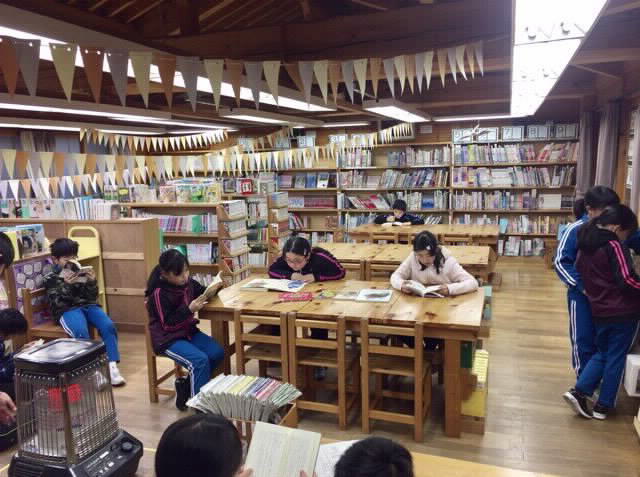 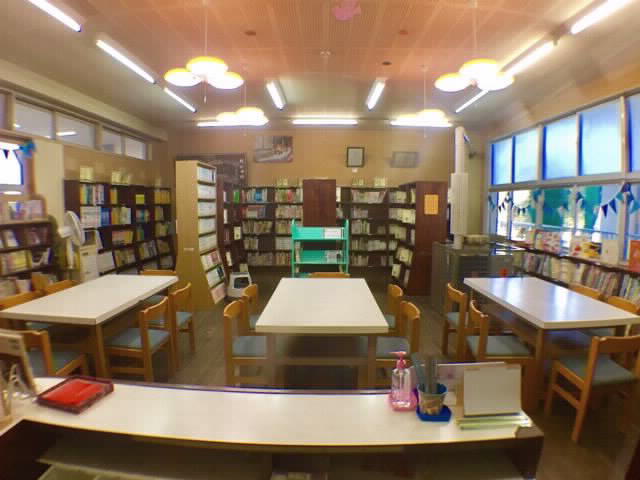 飯田市の学校図書館
中学校
小学校
9校中8校

・全員が家庭科免許保有者で、
　家庭科と兼務
19校中17校

・うち8校が兼務配置
職員数21名（正規職員6名・臨時職員15名）
選書ワークショップ
演習①(個人ワーク)

Q:年間行事計画の中から

　・資料が必要になりそうな行事は？
　　　　　　　　　（シチュエーション）

　・どんなものが必要？（内容）

の２点を考えて下さい。
選書ワークショップ
演習②(グループワーク）

Q:小学校1年生の担任から

「国語の単元『じどう車くらべ』で使う本をなるべくたくさん準備してほしい」

という依頼がありました。どのように本を選びますか？
学校図書館の機能
＞
読書センター
学習・情報センター
豊かな感性や情操を育むため
児童が自ら学ぶために
↓
教育課程の展開を支え教育活動に寄与する
学校図書館の機能と　　　　　　　　　　　　　　　　　選書の視点・バランス
読書センター
学習・情報センター
①全学年分の、発達に合わせた
　　　　　　　　　　　読み物

②毎年確実に必要な読み物

③読みたい本と読んでほしい本
①指導要領・教育課程に
                                沿った資料

②確実に調べ学習がある単元

③子どもたちの興味関心

④幅広い知識のために
・現在の蔵書構成をよく見て知る
・予算の適正配分を探る
選書のプロセス
・年間行事予定表
・指導要領
・年間指導計画
・各教科の指導書
・指導計画、指導案
・授業支援記録
・ブックリスト
・展示会、書店店頭
・公共図書館
演習①
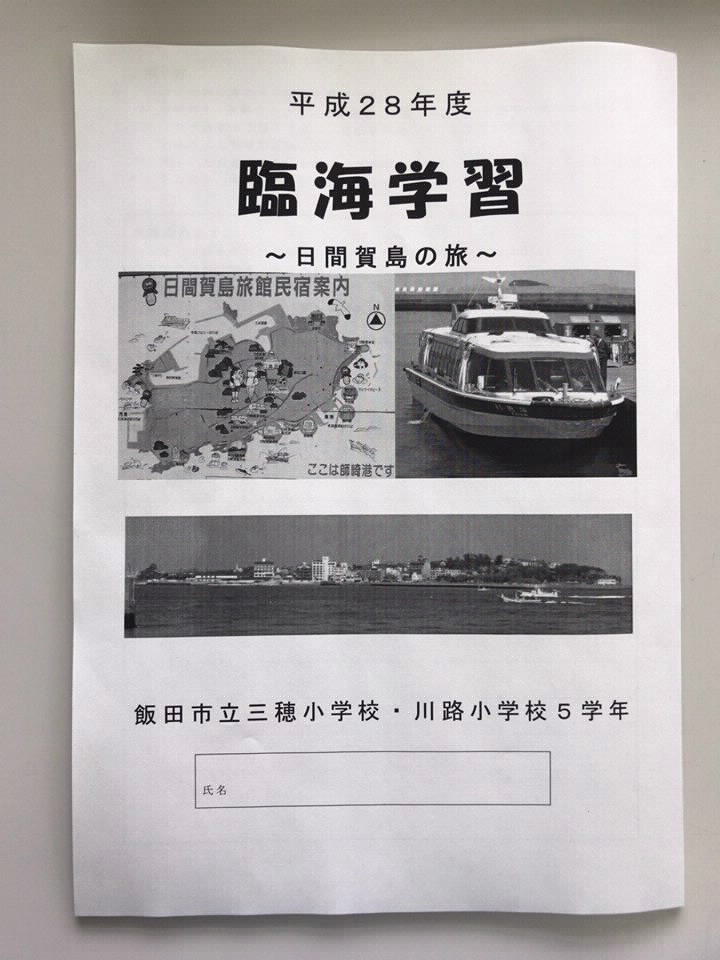 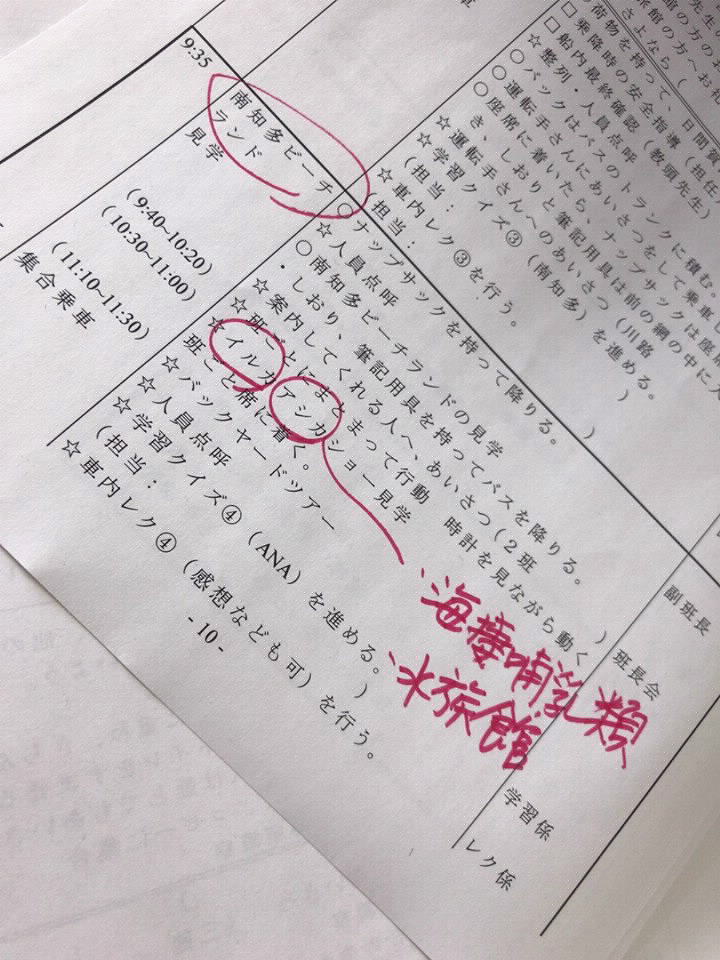 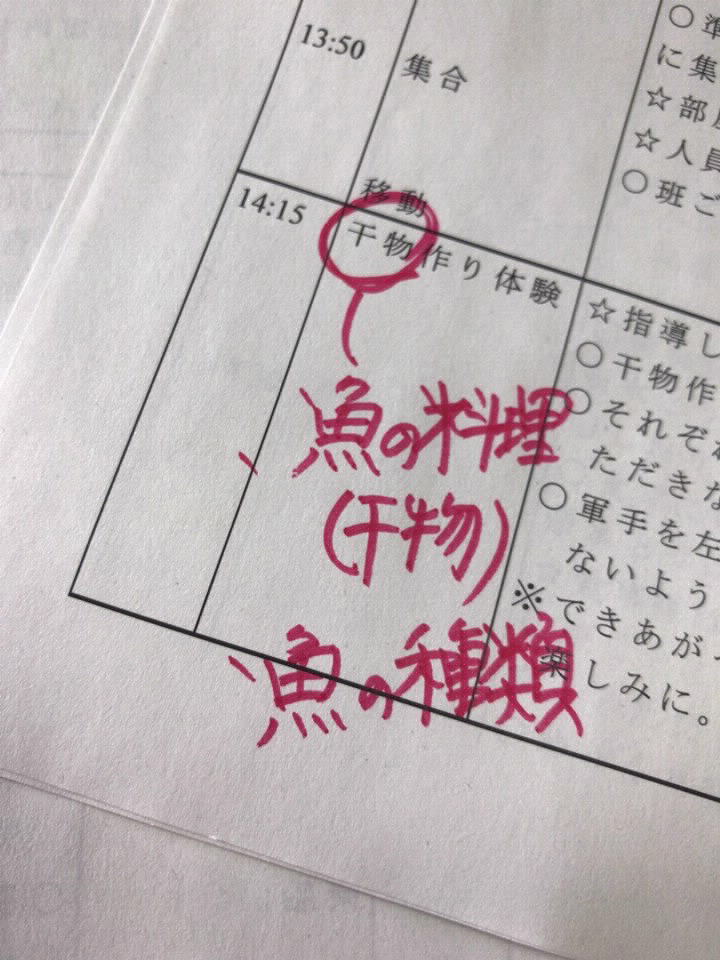 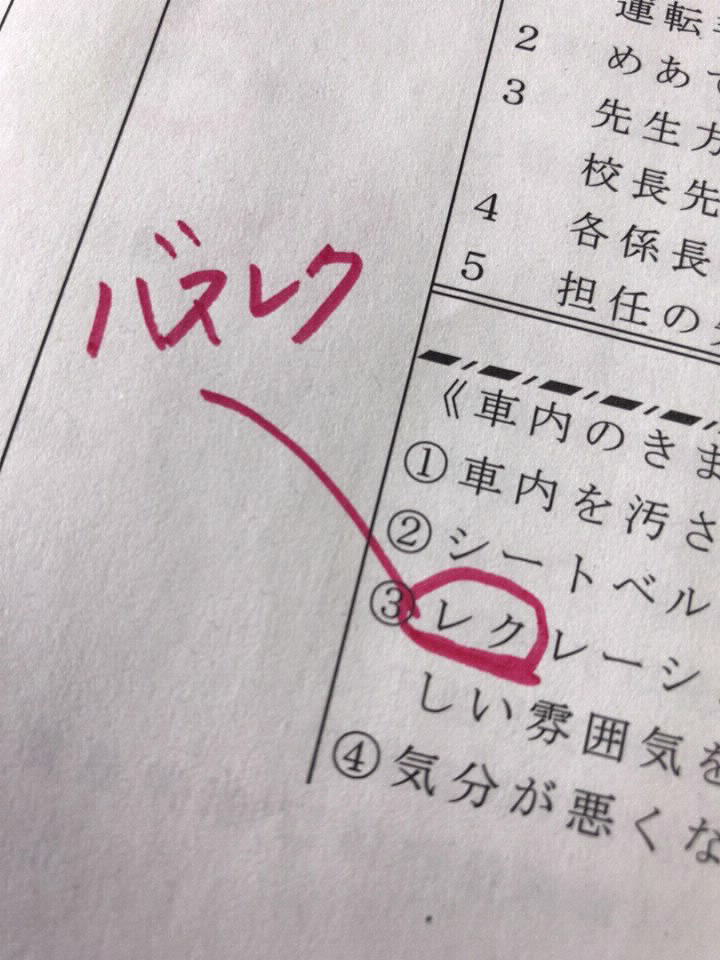 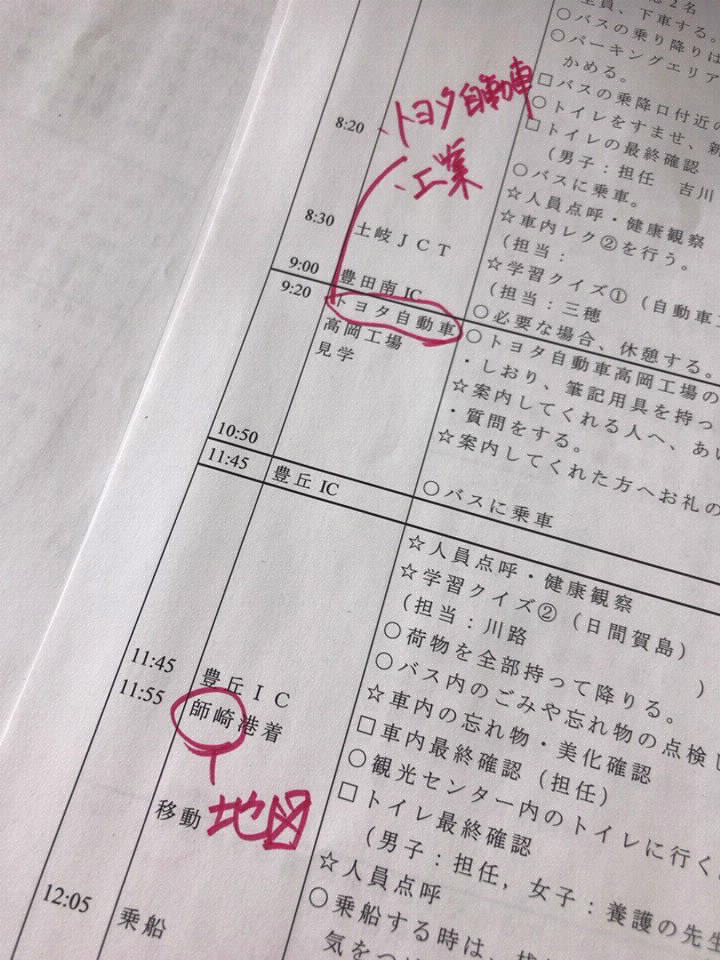 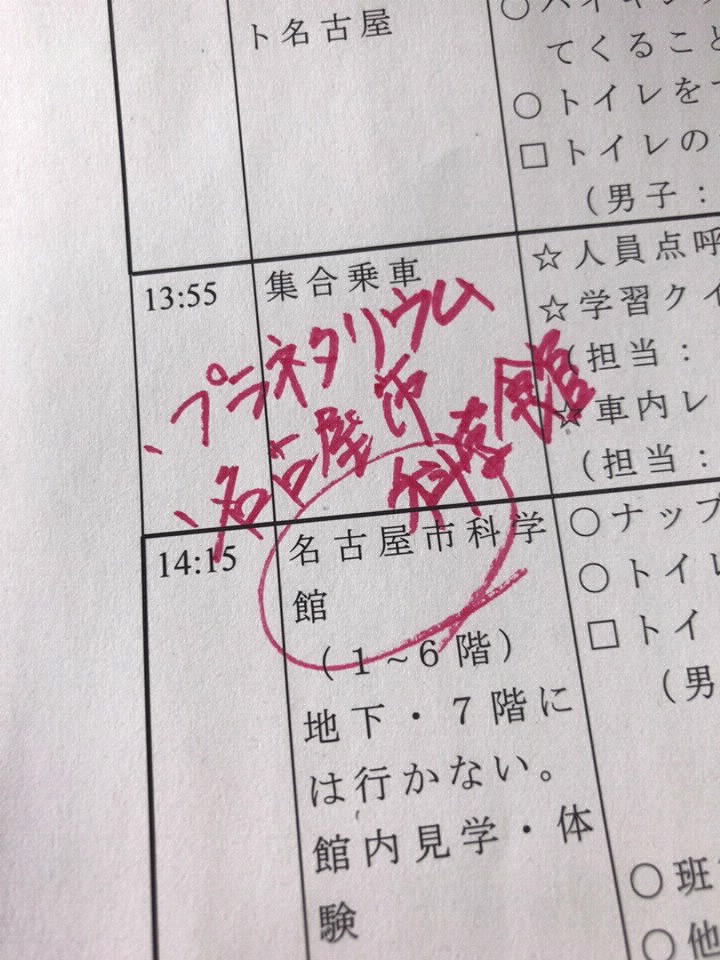 演習②
★レファレンスインタビューをして、いつ？なにが？必要なのかを探る。
いつ必要？(シチュエーション)
　・1年生、国語、単元名「じどう車くらべ」の授業で
　・自分が好きなじどう車を選んで、調べ学習をするとき

なにが必要？(内容)
　・車の「はたらき」と「つくり」がわかるもの
　・1年生でも読めるもの
　・できれば一人1冊
★希望の資料をどう手配するのか？を決め
　　　　　　　　　購入(または依頼)のためにどれが必要なのかを探る
どれが必要？(具体的書名)
　・「〇〇〇〇」（〇〇〇著　〇〇社　〇〇年　〇〇円）
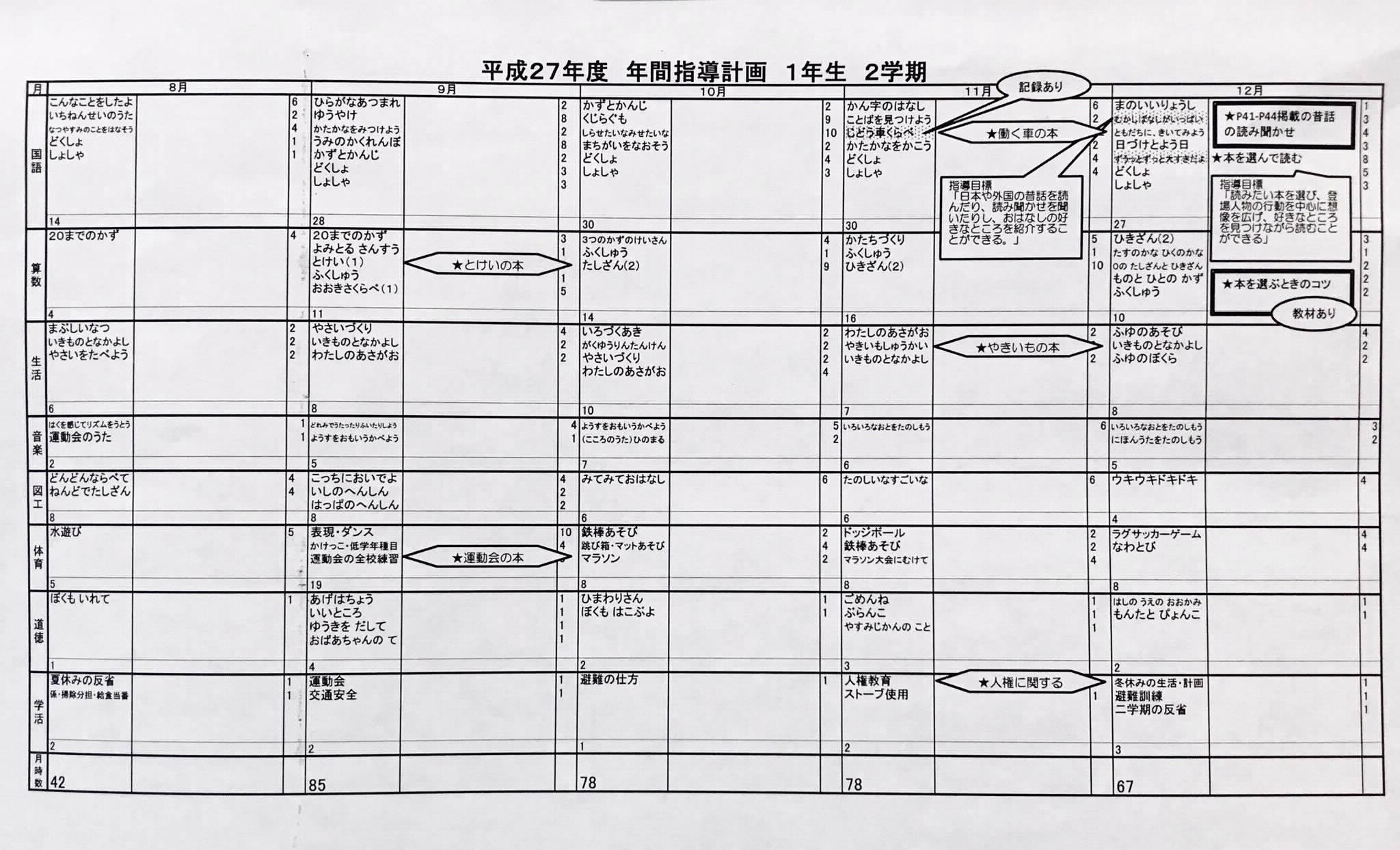 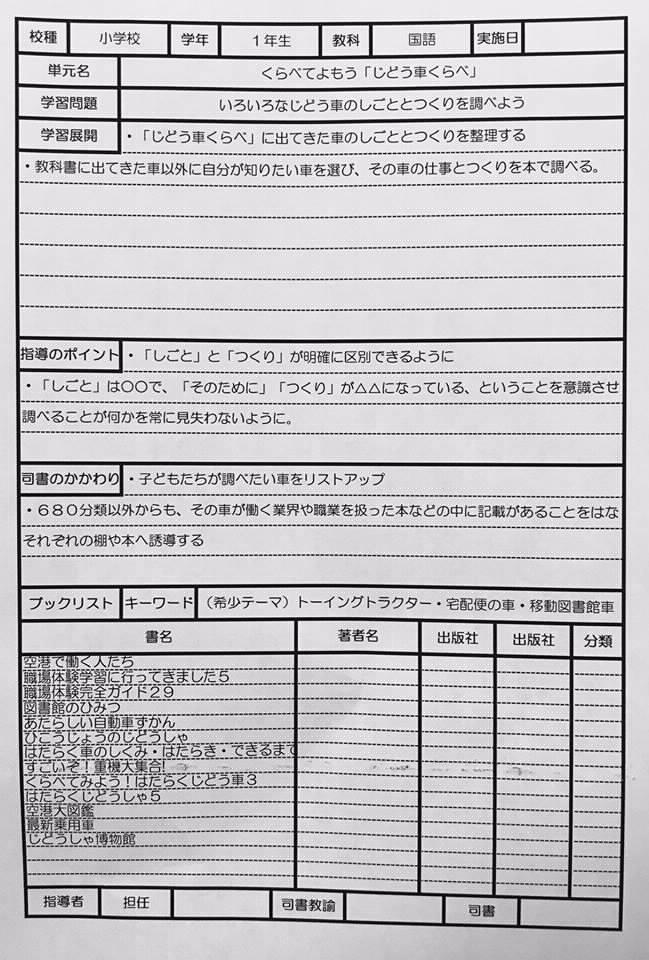 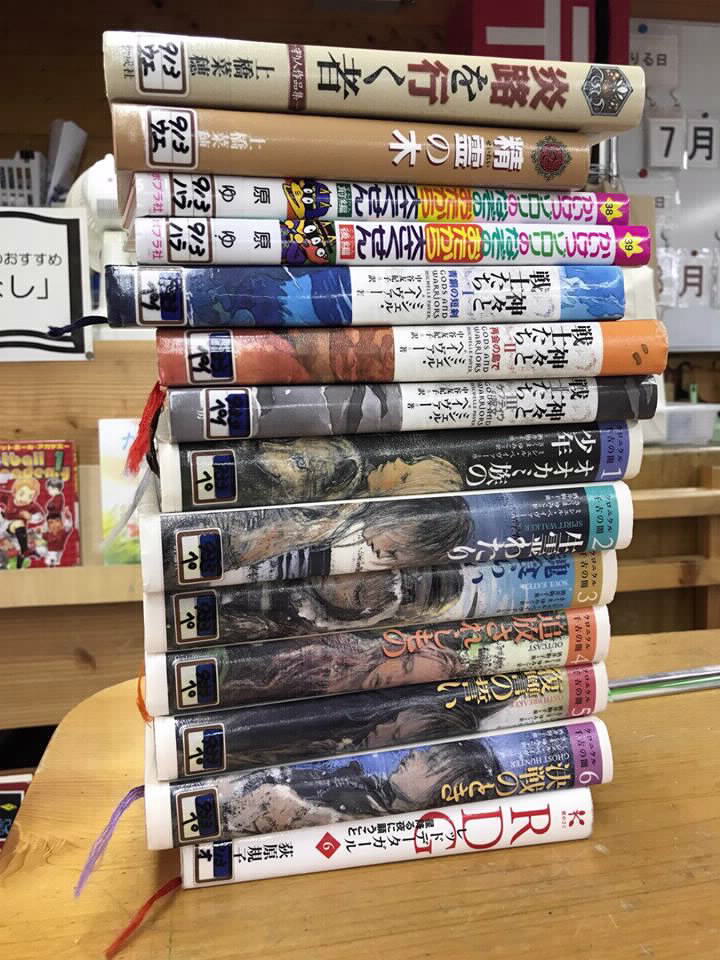 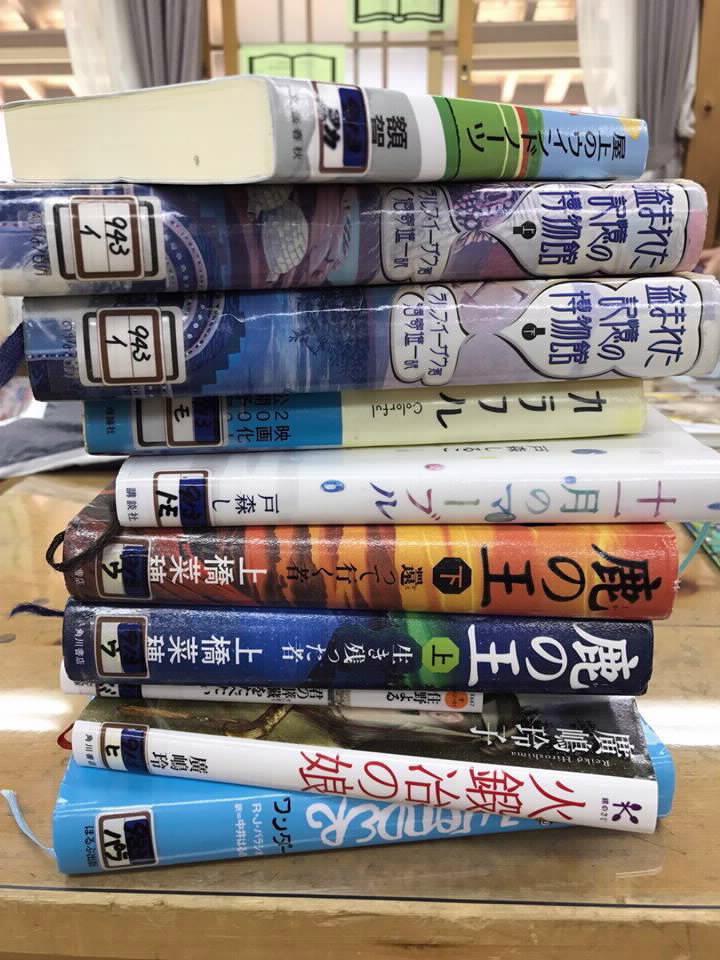